Various approaches to ODEs and PDEs
Marcin Chrząszcz
Cracow University of Technology
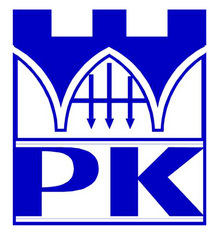 What are ODEs and PDEs ?
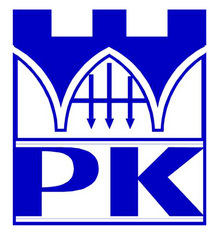 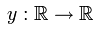 Let y be an unknown function
and F is given:

then an equation of the form


is called ordinary differential equation. If y is a vector function:

and 

Then 1 is called system of ordinary differential equations of dimension m
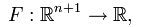 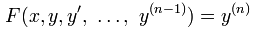 (1)
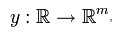 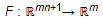 Various approaches to ODEs and PDEs                                 M. Chrząszcz
2
2010-08-29
What are ODEs and PDEs ?
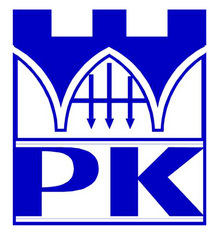 A partial differential equation (PDE) for the function u(x1,...xn) is of the form:


What do we need to solve them?
Initial conditions
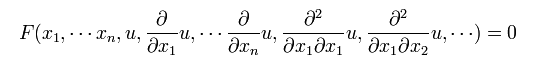 Various approaches to ODEs and PDEs                                 M. Chrząszcz
3
2010-08-29
ODEs
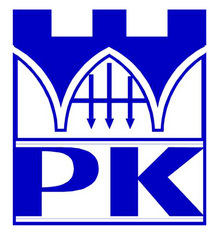 All differential equations all usuelly tuff to solve „on paper”.
But numerically their are not so hard to solve.
Various approaches to ODEs and PDEs                                 M. Chrząszcz
4
2010-08-29
ODEs methods
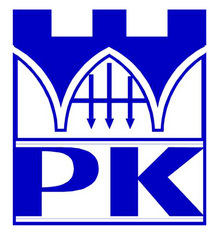 Euler method:




BUT BE CAREFULL WITH THIS METHOD!!!!!!
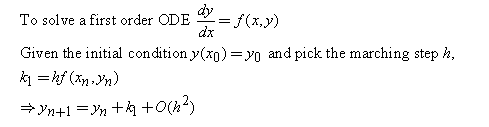 Various approaches to ODEs and PDEs                                 M. Chrząszcz
5
2010-08-29
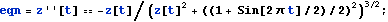 Euler method
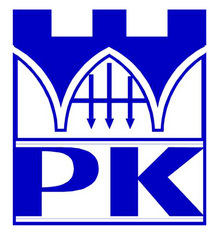 In[1]  := eqn = z''[t] == -z[t]/(z[t]^2 + ((1 + Sin[2 \[Pi] t]/2)/2)^2)^(3/2);
In[2]:=  Plot[Evaluate[ z[t] /. NDSolve[{eqn, z[0] == 1, z'[0] == 0}, z, {t, 0, 40}]], {t,  0, 40}]
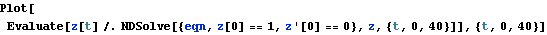 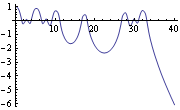 Various approaches to ODEs and PDEs                                 M. Chrząszcz
6
2010-08-29
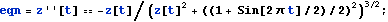 Euler method
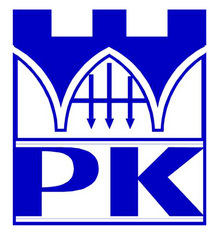 In[3]  := Plot[Evaluate[  z[t] /. NDSolve[{eqn, z[0] == 1, z'[0] == 0}, z, {t, 0, 40}, 
    AccuracyGoal -> 10, PrecisionGoal -> 10]], {t, 0, 40}]
You can see a small diference 
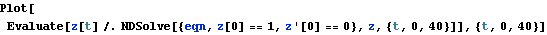 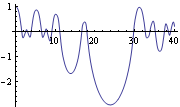 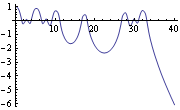 Various approaches to ODEs and PDEs                                 M. Chrząszcz
7
2010-08-29
Runge–Kutta methods
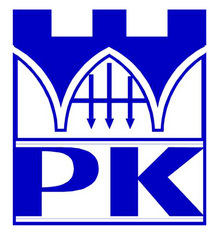 Runge-Kutta method 4:
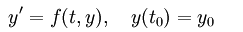 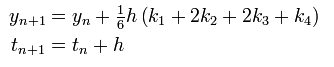 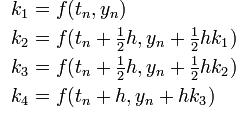 Runge-Kutta are a groupe of methods but RK4 is one of the most popular one.
Various approaches to ODEs and PDEs                                 M. Chrząszcz
8
2010-08-29
Matlab – THE PERFECT TOOL
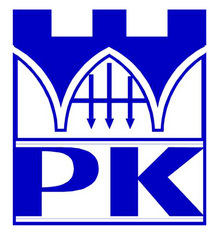 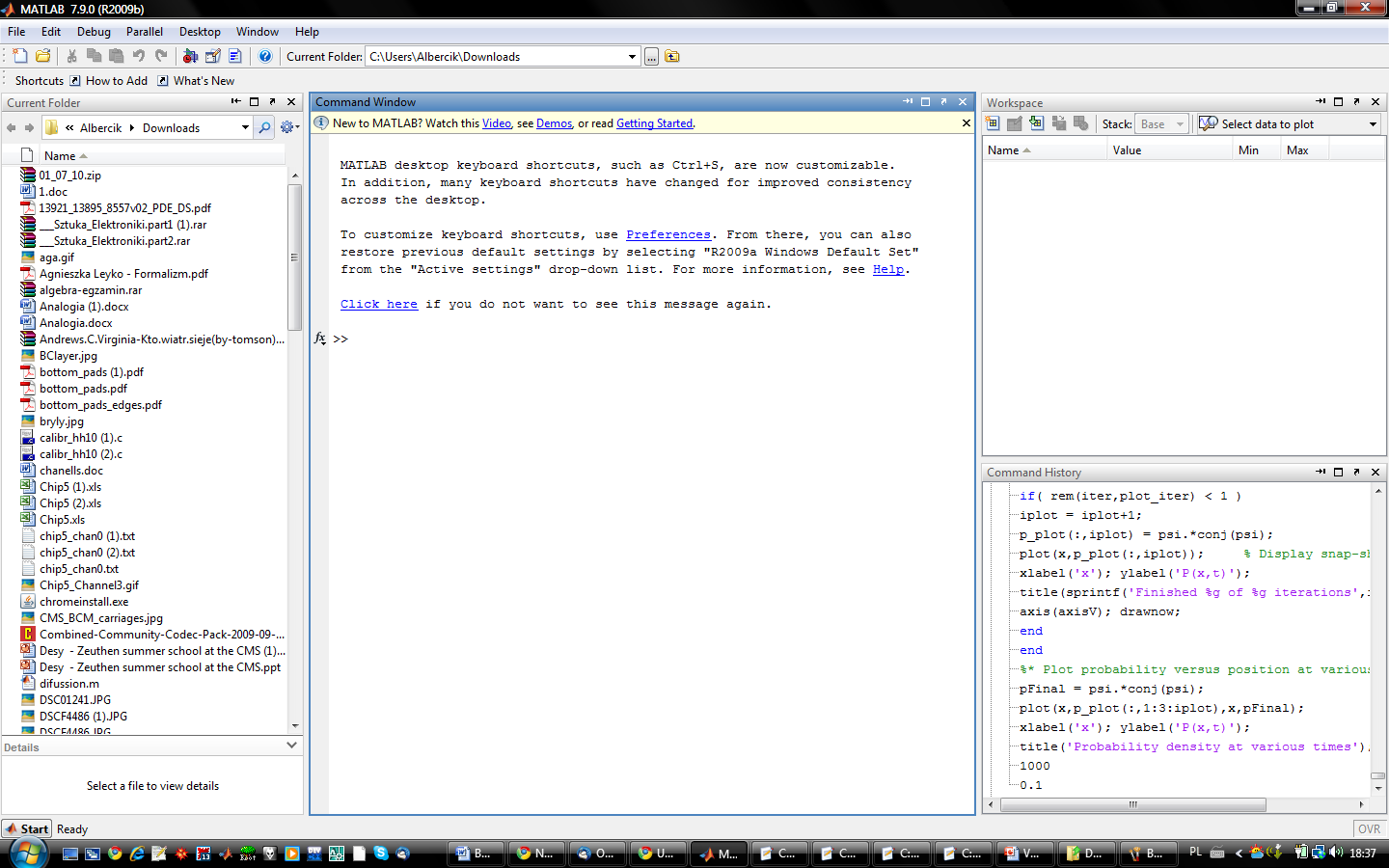 Various approches to ODEs and PDEs                                 M. Chrząszcz
9
2010-08-29
RK2
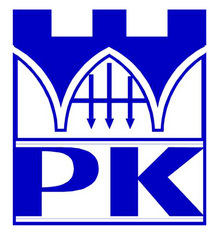 Various approaches to ODEs and PDEs                                 M. Chrząszcz
10
2010-08-29
Examples in MATLab
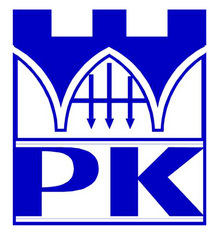 sol = ode45(@vdp1,[0 20],[2 0]); 
x = linspace(0,20,100); 
y = deval(sol,x,1); plot(x,y);
plot(x,y);
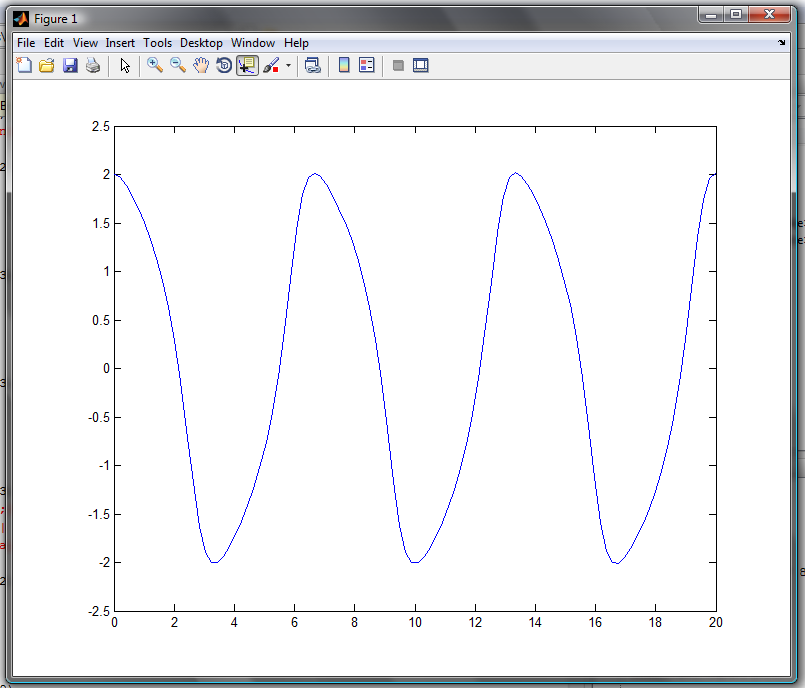 Van der Pol oscillator
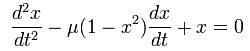 Various approaches to ODEs and PDEs                                 M. Chrząszcz
11
2010-08-29
Examples in MATLab
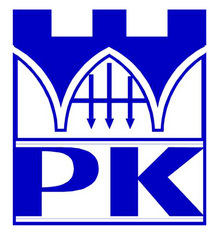 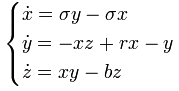 function dydt = fl(t,y)
dydt=[10*y(2)-10*y(1); -y(1)*y(3)+99.96*y(1)-y(2); y(1)*y(2)-(8/3)*y(3)];
tspan=[0 3];
y0=[3;1;1]
ode23(@fl,tspan,y0);
Various approaches to ODEs and PDEs                                 M. Chrząszcz
12
2010-08-29
Look out for chaos!!!!!!!!
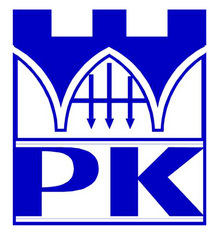 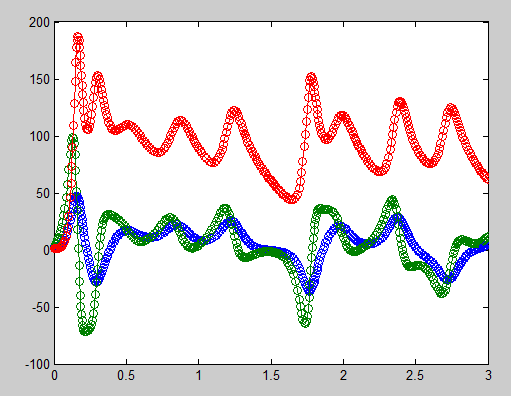 tspan=[0 3];
y0=[3;1;1]
ode45(@fl,tspan,y0);
Various approches to ODEs and PDEs                                 M. Chrząszcz
13
2010-08-29
„You simply the best (MatLab)”
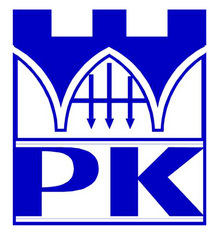 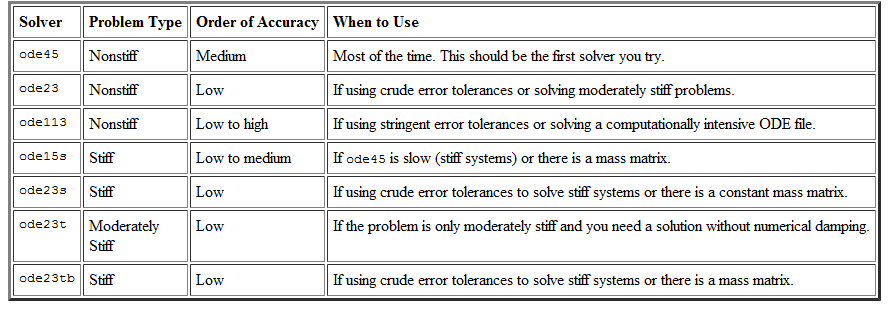 You don’t have to implement any algorithms!! All is there
Various approches to ODEs and PDEs                                 M. Chrząszcz
14
2010-08-29
PDEs methods
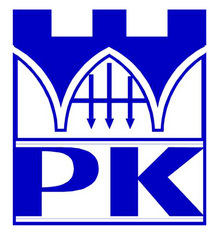 When it come to PDEs you have to work much harder
Number of methods is large(don’t know every one)
Here will be only about finite difference method
Various approches to ODEs and PDEs                                 M. Chrząszcz
15
2010-08-29
Common methods
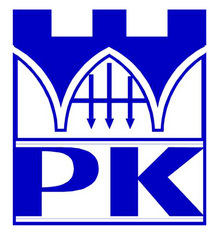 Explicit method
There are two explicit methods. One of them has been shown previous week.
Other one is basically very similar. Only difference is that you use backward difference
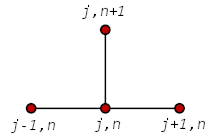 Various approches to ODEs and PDEs                                 M. Chrząszcz
16
2010-08-29
Crank–Nicolson method- state of the art
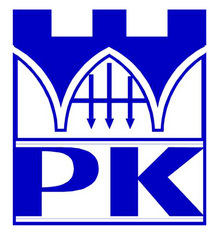 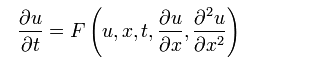 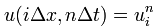 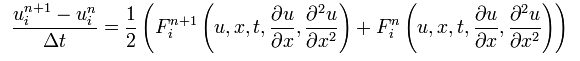 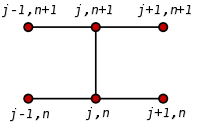 Various approches to ODEs and PDEs                                 M. Chrząszcz
17
2010-08-29
Example of CN
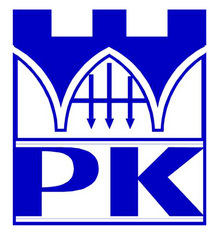 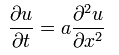 Diffusion equation
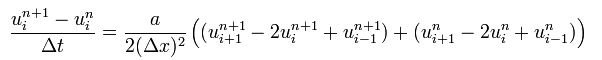 Triangle matrix problem!!! There is a well know algorithm for it
Various approches to ODEs and PDEs                                 M. Chrząszcz
18
2010-08-29
Triangle matrix algortihm
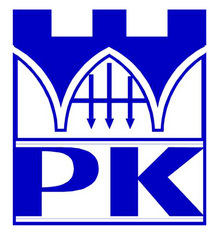 Don’t use Gaussian elemination!!!!!!!!
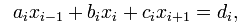 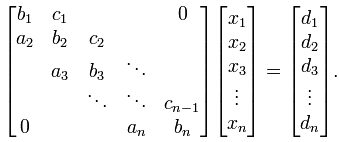 Great trick  method !!!!!!!!
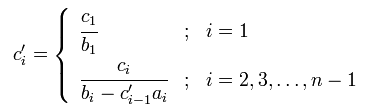 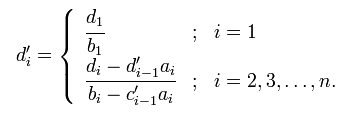 Solution:
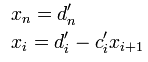 Various approches to ODEs and PDEs                                 M. Chrząszcz
19
2010-08-29
Special case of diffusion equation
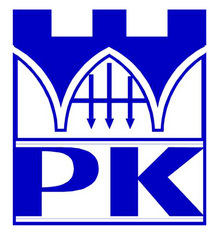 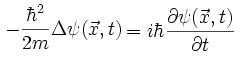 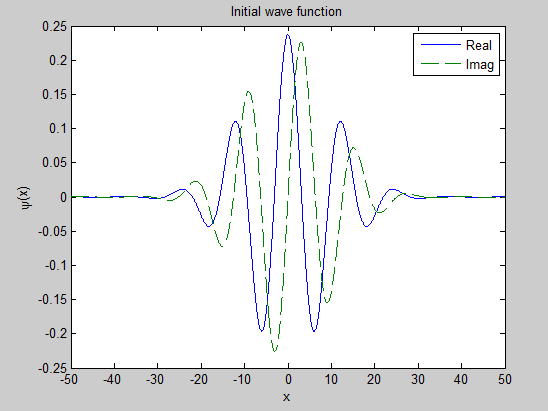 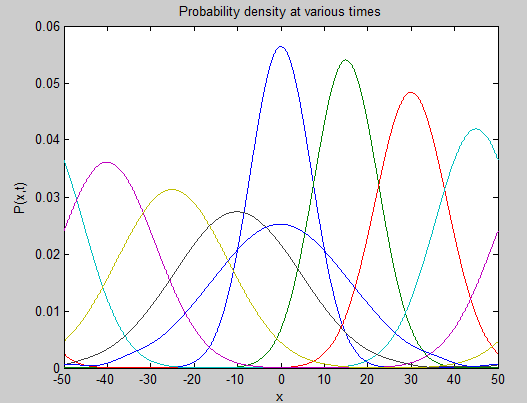 Various approches to ODEs and PDEs                                 M. Chrząszcz
20
2010-08-29
Thank youfor your attention
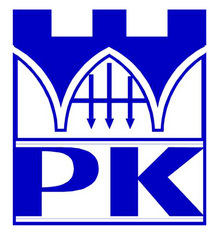